Pakalnių moterų užimtumo centras
Įregistruotas 2006m
Puoselėjam dailiuosius amatus
Centras įkūrė Pakalnių bendruomenės namus
2013 m. vykdė projektą „Pakalnių bendruomenės namų atnaujinimas“
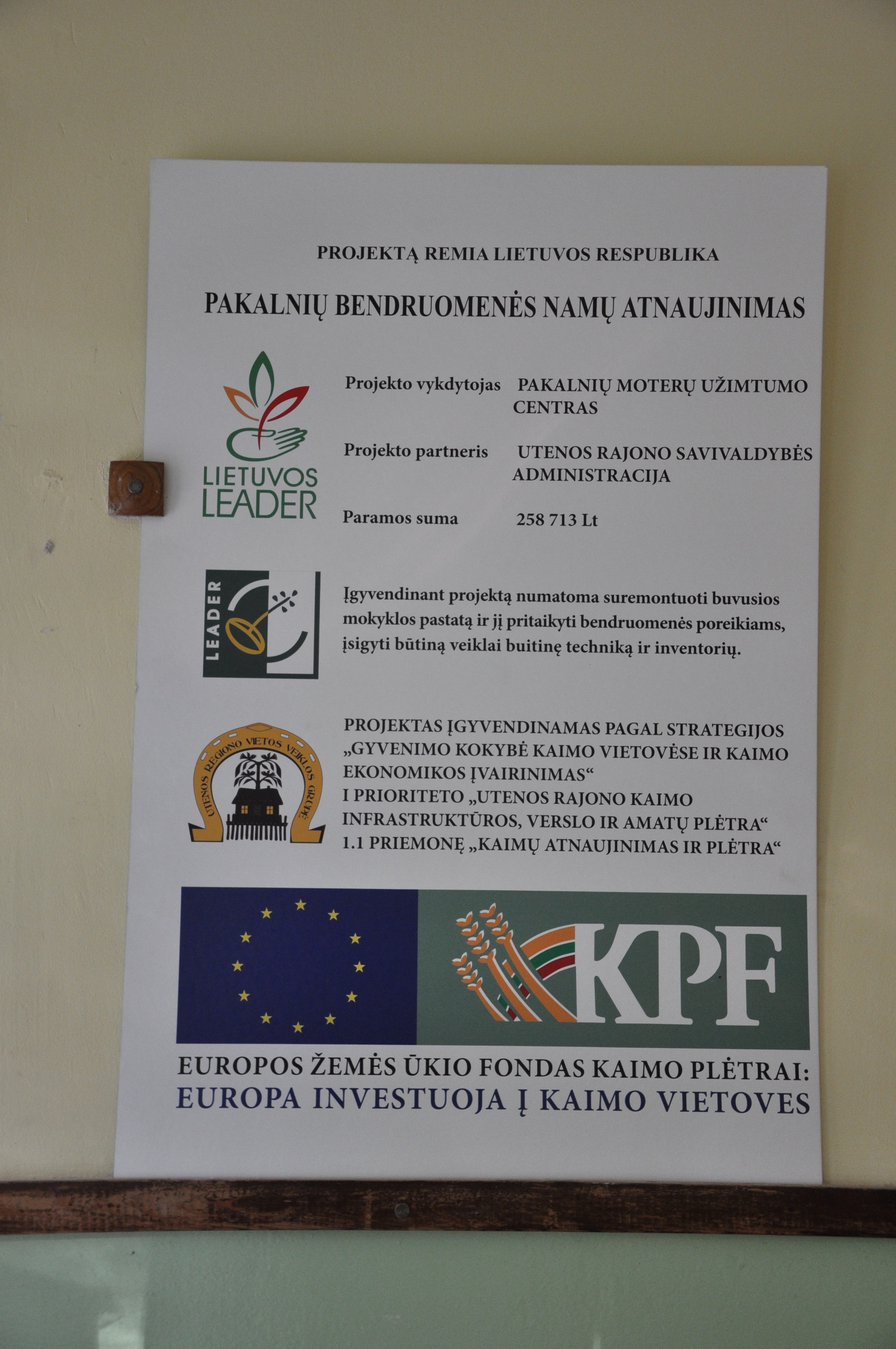 Pakeisti langai, durys, lietaus nuvedimo sistema
Pastatyti du židiniai
Įkurta skalbykla ir kirpykla, sporto kambarys
Sporto kambarys
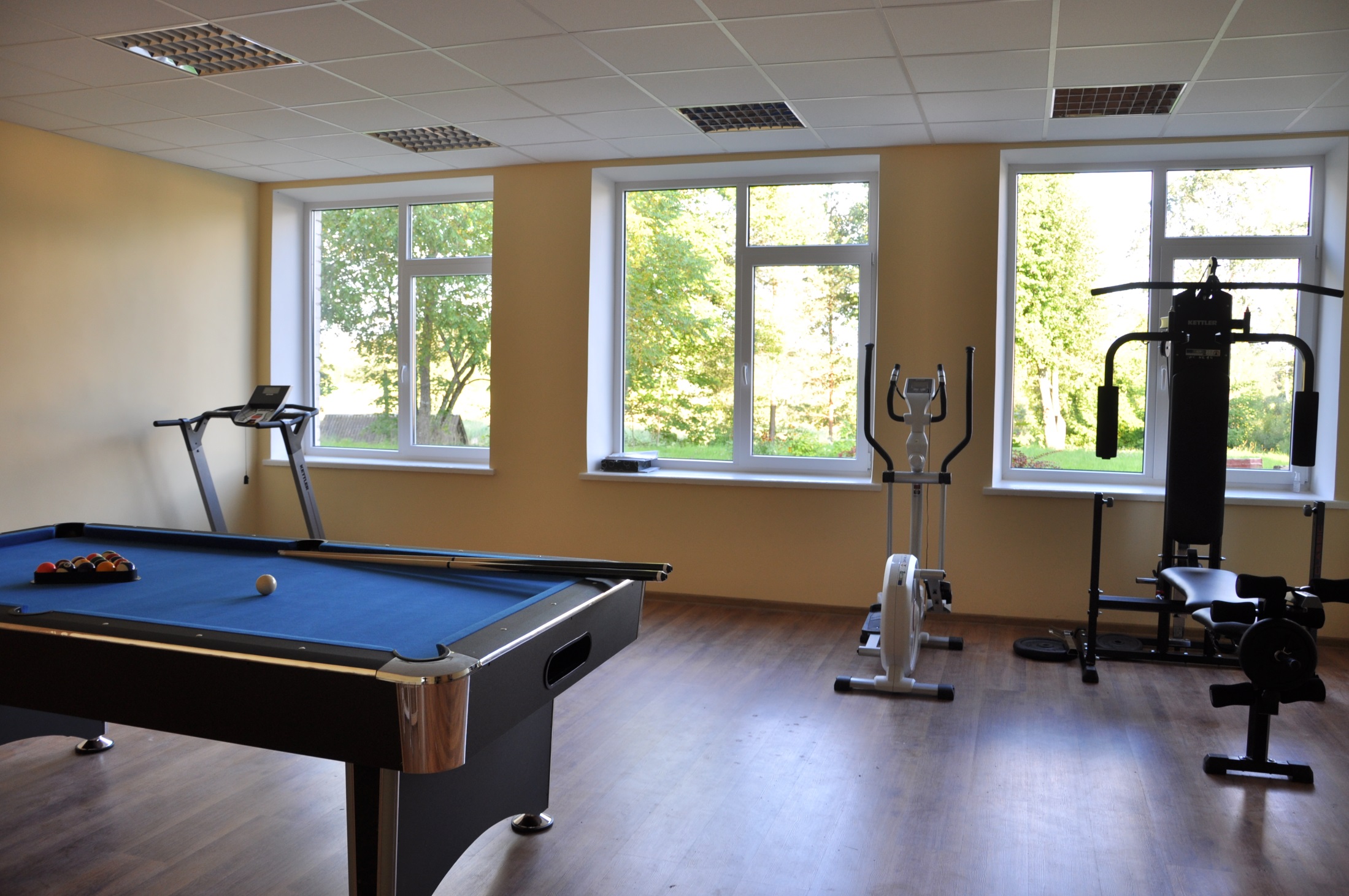 Patalpos poilsiui
Virtuvė
Atremontuota biblioteka
Kaziuko mugė
Mindaugo karūnavimo diena